MD Report Friday R. Assmann, F. Zimmermann, G. Papotti
01/07/2011
MD Report
RF MD Results (Philippe, Elena et al)
Goal: compare thresholds for single and multi-bunch stability.
The MD started at 03:15. DAQ started at 4:30 but we had some problems with signal observation in the first two hours.
The first part was devoted to single bunch studies:
Single bunches injected to LHC with nominal (0.5 eVs) and smaller longitudinal emittances extracted from the SPS (down to 0.35 eVs).
Intensities were about 1.2-1.4e11 ppb, SPS transverse scraping was disabled for the second part of the MD.
8 bunches in 9 equally spaced positions in the ring were used in order to simplify the bunch profile acquisition (and comply with the AGK).
Acquisitions of bunch-by-bunch phase, the 400 MHz component, bunch profiles and bunch length (by BQMLHC) were recorded.
Injection phase errors were damped for nominal emittances, but remained undamped for smaller emittances (even slightly growing).
To be noted that the phase loop was on all bunches and continuously for this MD.
01/07/2011
MD Report
RF MD Results (Philippe, Elena et al)
Single bunch studies continued:
The capture voltage changed to 8 MV and 3.5 MV (operational: 6 MV), for different fills (3.5 MV is matched to SPS extraction voltage). 
Probably due to smaller emittance in absence of filamentation the bunches injected in the 3.5 MV were observed to have a longer damping time of the dipole oscillations.
The beam injected for the first intended ramp was requested dumped due to large longitudinal emittance blow-up because of the long time spent waiting for the ramp to start.
One ramp was performed with 8 bunches per ring: observed different energy onset of instabilities for bunches with slightly different long. emittances. Data acquired and will be analysed in detail.
Multi-bunch growth times and threshold (36b batch, 50 ns spacing) with single bunch. 
This part could not be started because the MD was stopped to allow access for intervention on the ADT. It could hopefully be completed during operation this summer.
01/07/2011
MD Report
Friday afternoon - access
Transverse damper
QPS – RB81 and RB23
BI – network cable for BBQ trigger to ADT
Point 6 – Q4.L6 – preparation for MD
R2E – R2 – preparation for MD

Delay coming out – ventilation door open point 2
01/07/2011
MD Report
Long-range beam-beam results (preliminary)
Lost 4.5 hrs due to technical problems. 
Lost fill to tune feedback in squeeze – less beam, less signal
One ramp with 12+36 bunches per beam to 3.5 TeV, beta*1.5m in Ip1/5. 
Reduced crossing angle from 120murad to 40% of nominal and recorded losses.
 First losses observed at separation of 4-5 sigma, reduced lifetime. 
Strong correlation of losses with number of long range interactions (PACMAN effects). 
Detailed analysis will be done. 
Werner and the beam-beam team
01/07/2011
MD Report
Reduction crossing angle IR1 (V) and IR5 (H)
Reduce IR5 angle
Reduce IR1 angle
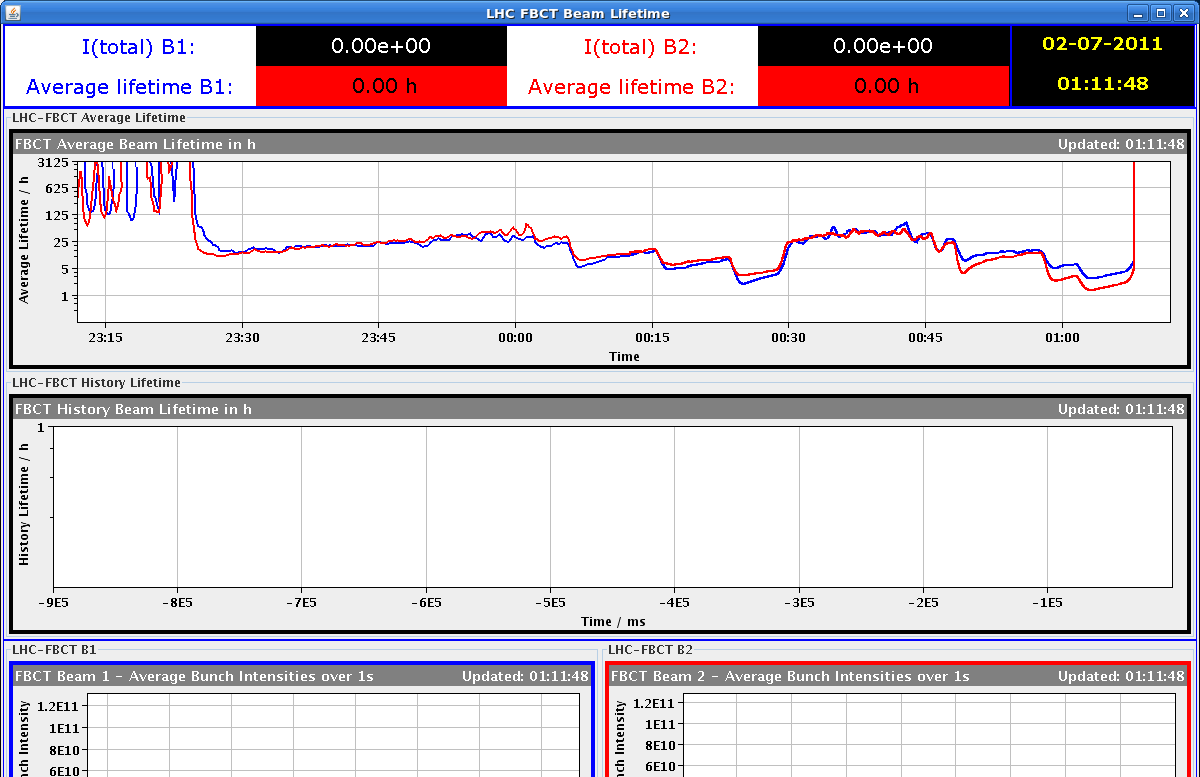 50%
40%
30%
40%
35%
40%
35%
30%
Crossing angles in IR1 and IR5 reduced in steps of 5 – 10 %
TCT’s following changed orbit.
100% = 120 mrad!
50% fine (no reduction in lifetime), 40% still OK!
01/07/2011
MD Report
Reduction crossing angle IR1 (V) and IR5 (H)
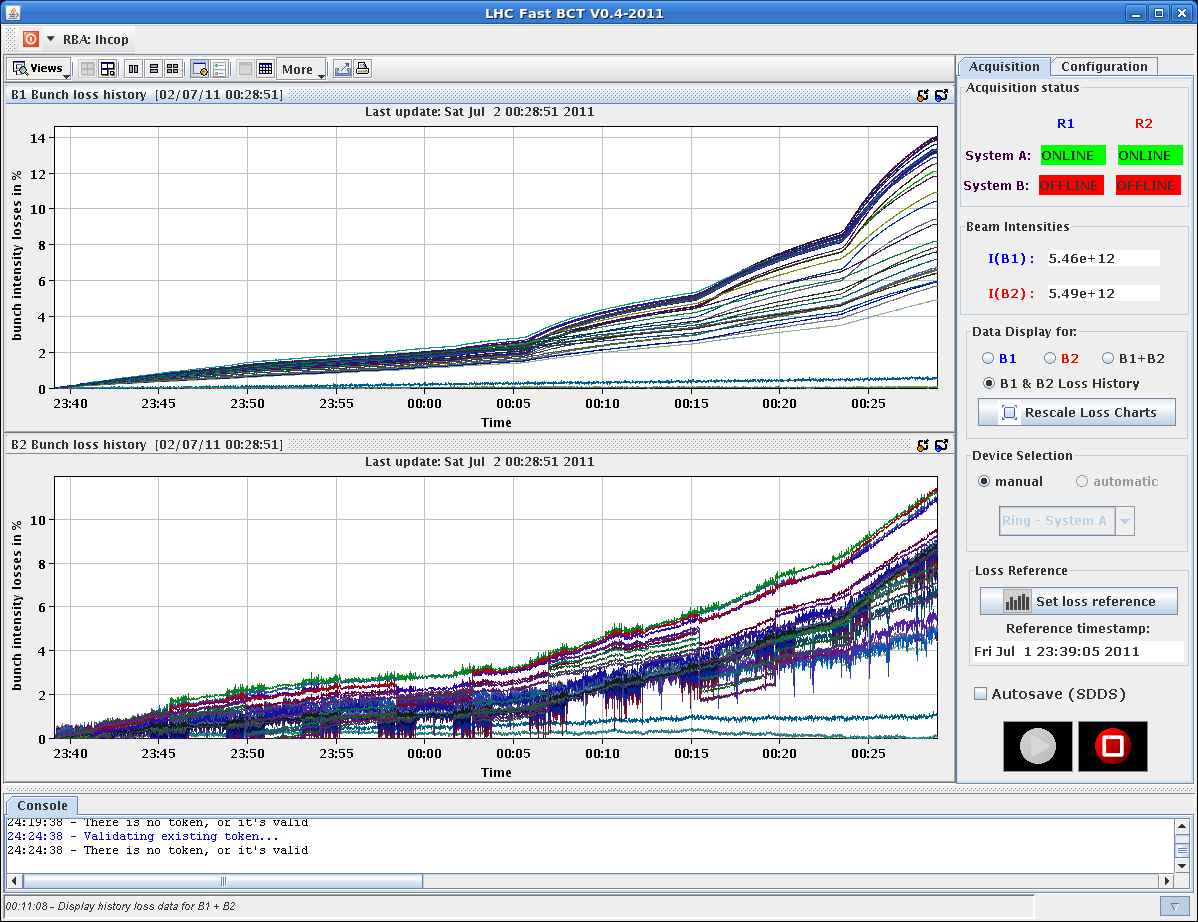 Loss rates at FBCT
01/07/2011
MD Report
Reduction crossing angle IR1 (V) and IR5 (H)
Beam losses at primary collimator after step down in crossing-angle to 30% in IR1  two processes with different time constants…
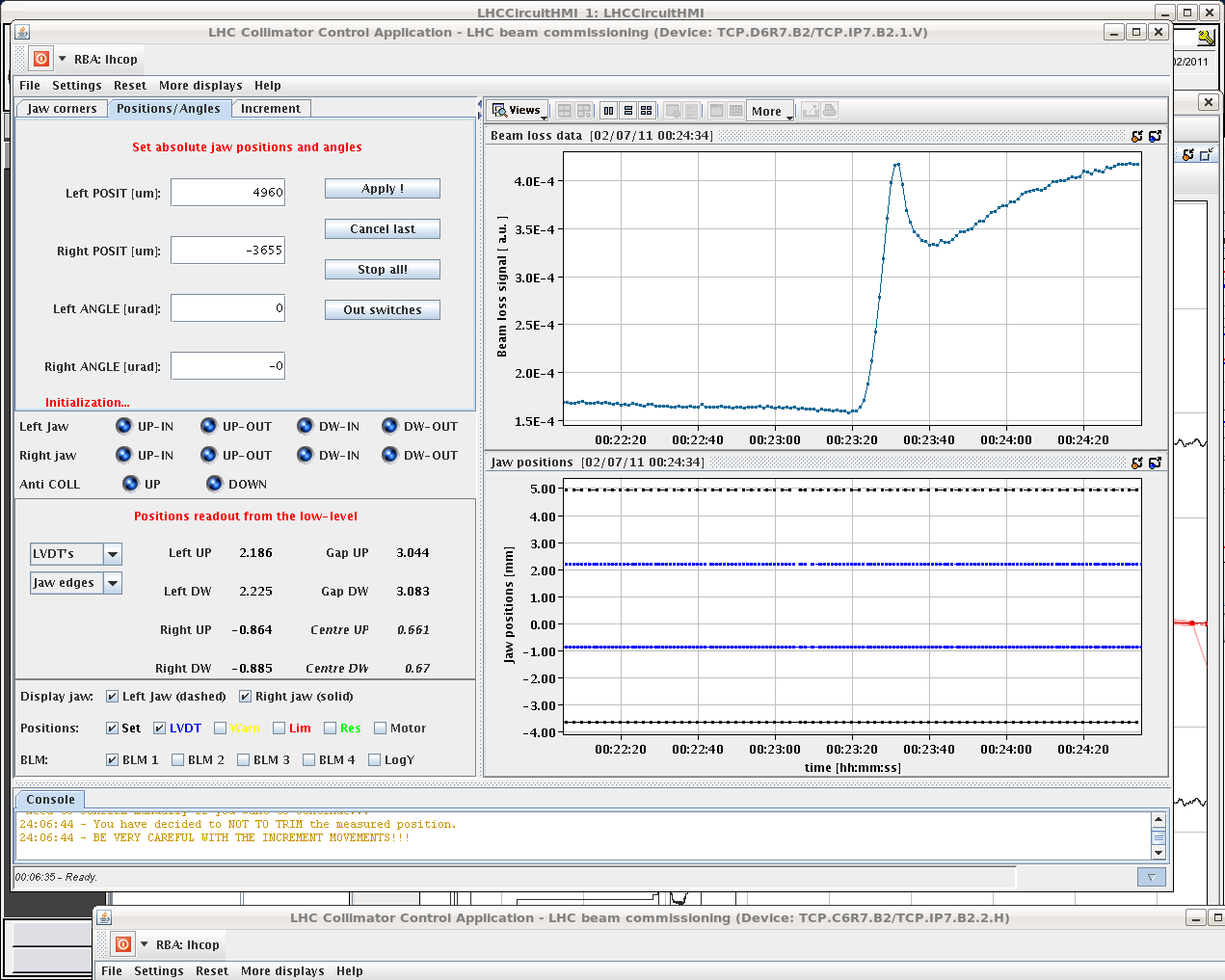 01/07/2011
MD Report
Non-linear studies ongoing
Non-linear dynamics with a parallel MD on the 2 beams

Dynamic aperture without octupoles
Non-linearity measurements with aperture kicker
01/07/2011
MD Report
MD Planning Fri – Sat (1. – 2.7.)
01/07/2011
MD Report
MD Planning Sun – Mon (3. – 4.7.)
Needs from experiments:
30.6., 08:00 to 16:00 – Luminometers on in ATLAS and CMS
01.7., 18:00 to 02:00 – Luminometers on in ATLAS and CMS
01/07/2011
MD Report